圖2-2-1認識圖書館提供的媒體資源與服務
教育部增置國小圖書教師輔導與教育訓練計畫
圖書資訊利用教育教學綱要及教學設計小組
設計者：圖書館利用小組
1
國小圖書資訊利用教育課程綱要及教案設計小組
主持人：國立臺灣師範大學圖資所陳昭珍教授
圖書館利用小組：臺北市萬興國民小學曾品方老師
　　　　　　　　　新北市土城國民小學謝春貞老師
　　　　　　　　　桃園市建德國民小學郭靜如老師
　　　　　　　　　臺中市九德國民小學廖英秀老師
閱 讀 素 養 小組：臺北市私立再興小學廖淑霞老師
　　　　　　　　    臺北市民生國民小學黃宏輝老師
　　　　　　　　    臺北市龍安國民小學高毓屏老師
　　　　　　　    　新北市海山國民小學邱薏婷老師
資 訊 素 養 小組：桃園市石門國民小學陳芳雅老師
　　　　　　　　    基隆市仁愛國民小學林心茹老師
　　　　　　　　    桃園市龍星國民小學傅宓慧老師
　　　　　　　　    臺南市文化國民小學林秀娟老師
　　　　　　　    　臺東縣新生國民小學朱惠美老師
臺  師  大  團  隊：國立臺灣師範大學圖資所鄭水柔助理
        國立臺灣師範大學圖資所趙子萱助理
        國立臺灣師範大學圖資所温宜琳助理
2
大綱
綱要構面：圖書利用/喜愛圖書館
學習單元：圖書資源的應用
綱要編號：圖2-2-1
授課年級：三、四年級
教學主題：認識圖書館提供的媒體資源與服務
教學活動：
   1圖書館的媒體資源與服務(一節)
   2學校圖書館的媒體陳列(一節)
3
學習目標
知識：認識圖書館中的各種媒體資源。
態度：培養科技知識與產品使用的技能。
               培養珍惜圖書、喜愛閱讀。
實踐：會使用圖書室的設施，並能充分利用，激發閱讀興趣。
4
1
2
圖書館的媒體
資源與服務
空間設備
紙本資源
電子資源
視聽媒體
立體資源
靜畫資料
學校多媒體的陳列方法
教學流程
學校圖書館的媒體陳列
5
教學活動PPT
6
教學活動一圖書館的媒體資源與服務
7
圖書館只有書嗎?
圖書館最大的功能就只有書讓你盡情的閱讀嗎?那你就錯囉！圖書館不只有一本本的書，還有很多讓你學習的資源喔，是什麼呢? Follow me！Go！
8
空間設備
不同類型的圖書館會有不同的空間設備給讀者最親民的服務。例如數位閱讀區、主題書展區、新書區、討論室、展演區、閱讀區、公佈欄等等。
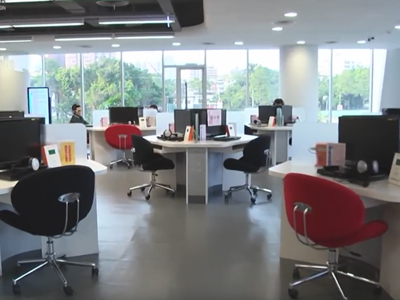 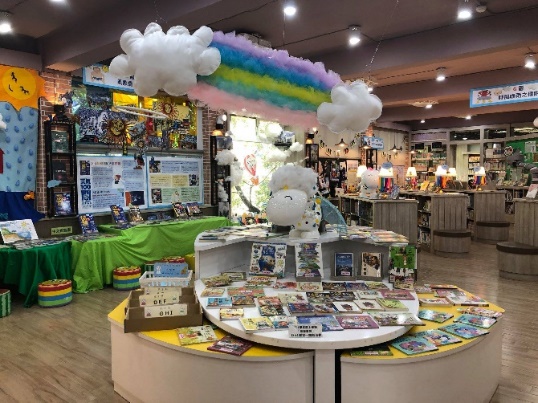 主題書展區、 新書區讓讀者
知道書的訊息。
(圖片來源：龍安國小)
數位閱讀區，提供電腦、平板等載具進行數位閱讀。(圖片來源：國立公共資訊圖書館)
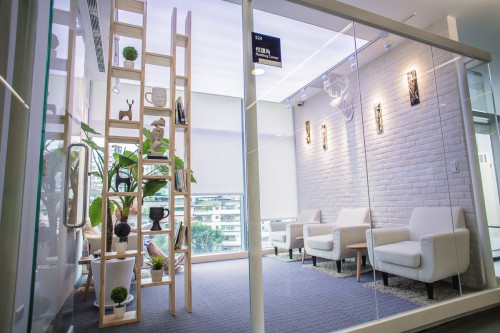 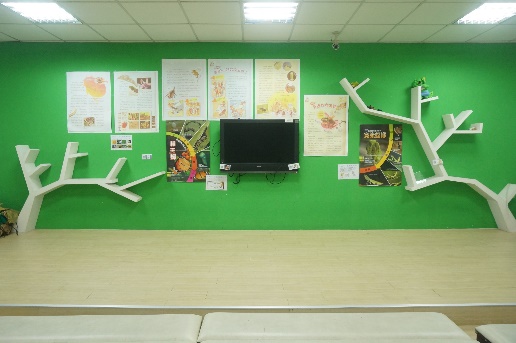 新北市立圖書館有多種風格的閱讀角。
(圖片來源：新北市立圖書館)
展演區讓學生說故事、演戲或是舉辦作家有約
9
紙本資源
圖書、期刊、報紙等
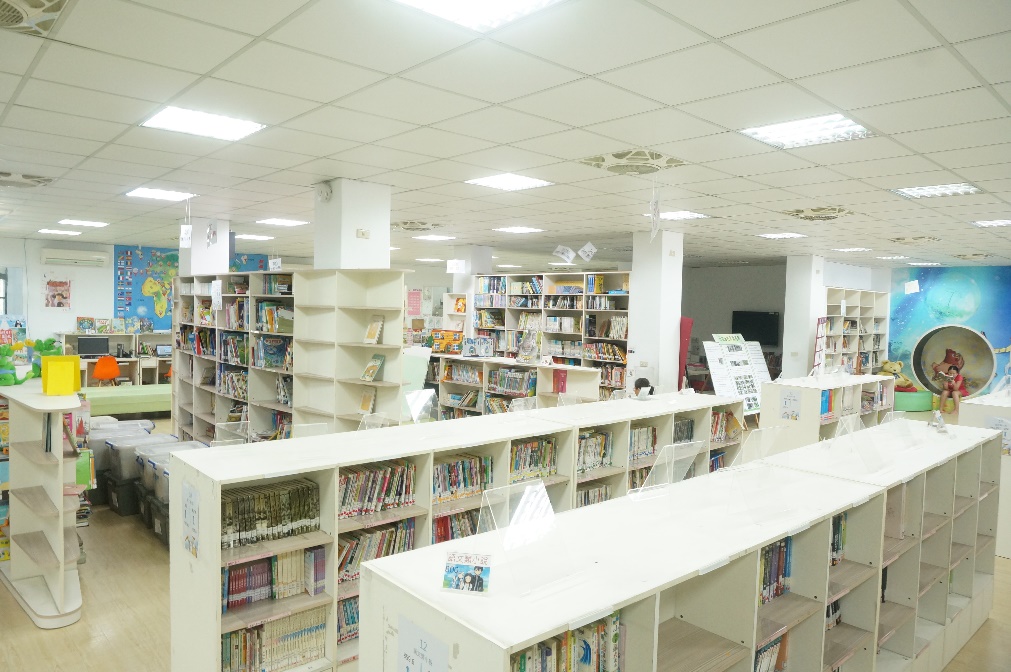 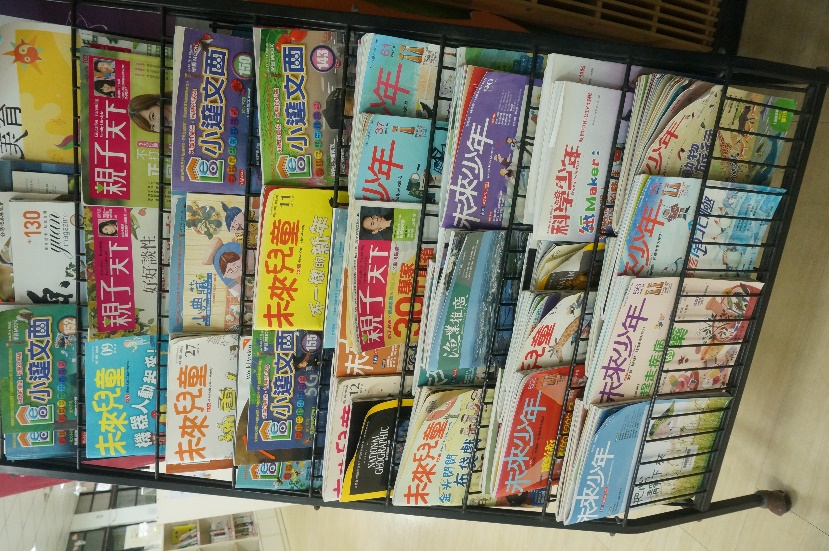 豐富的書籍滿足讀者閱讀的慾望
各類期刊報紙，給讀者最新訊息。
10
電子資源
需要藉由電腦及網路連線查詢和閱讀
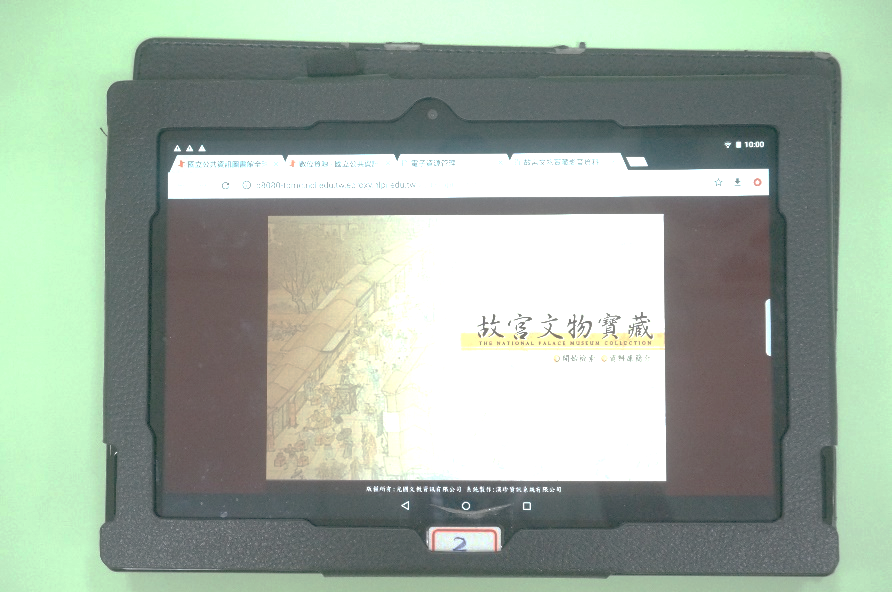 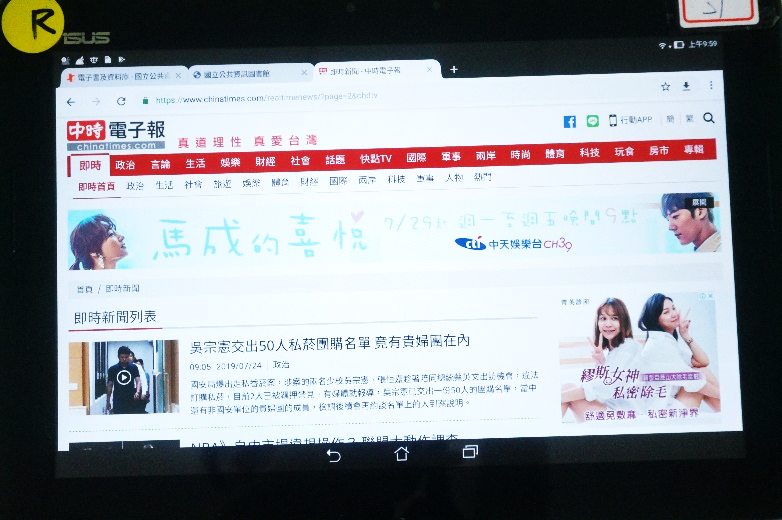 電子書
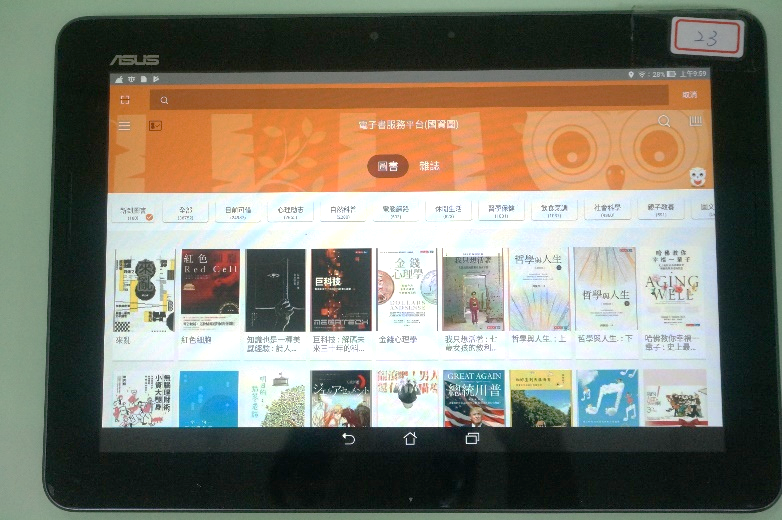 資料庫
電子報紙
11
電子資源
AR和 VR技術日新月異，再結合書籍擴增實境，讓讀者進入更逼真的世界。
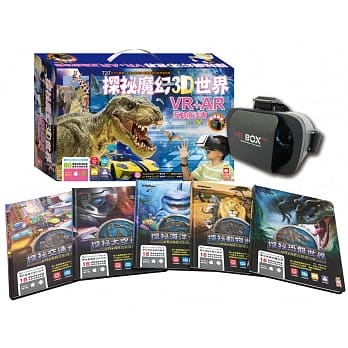 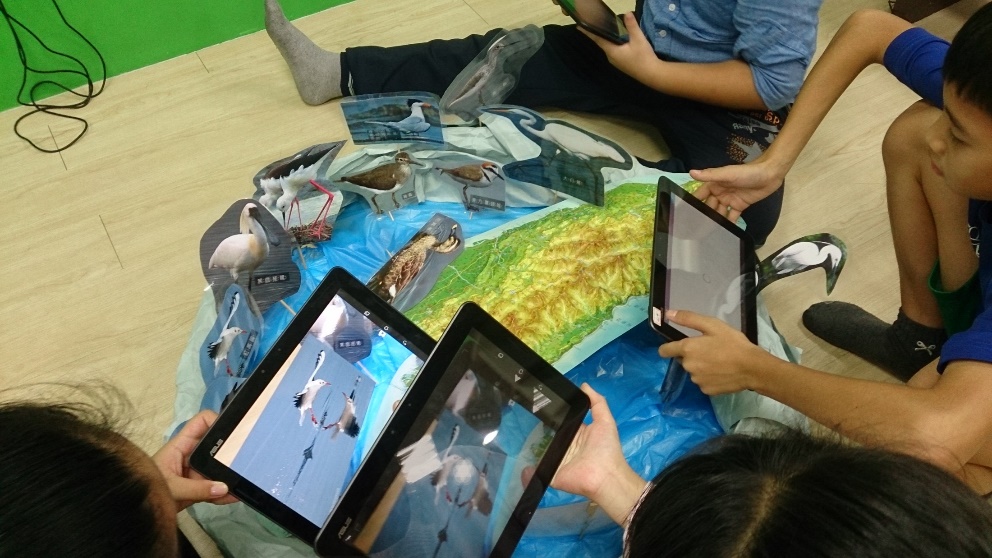 利用APP製作製作AR，讓讀者更輕易進入書的世界。
圖片來源：博客來
12
視聽媒體
CD、VCD、DVD 提供豐富的聲音和影像閱讀，如果年紀小識字量不足，或是想學習外語，這些視聽教材，可以幫助你喔！
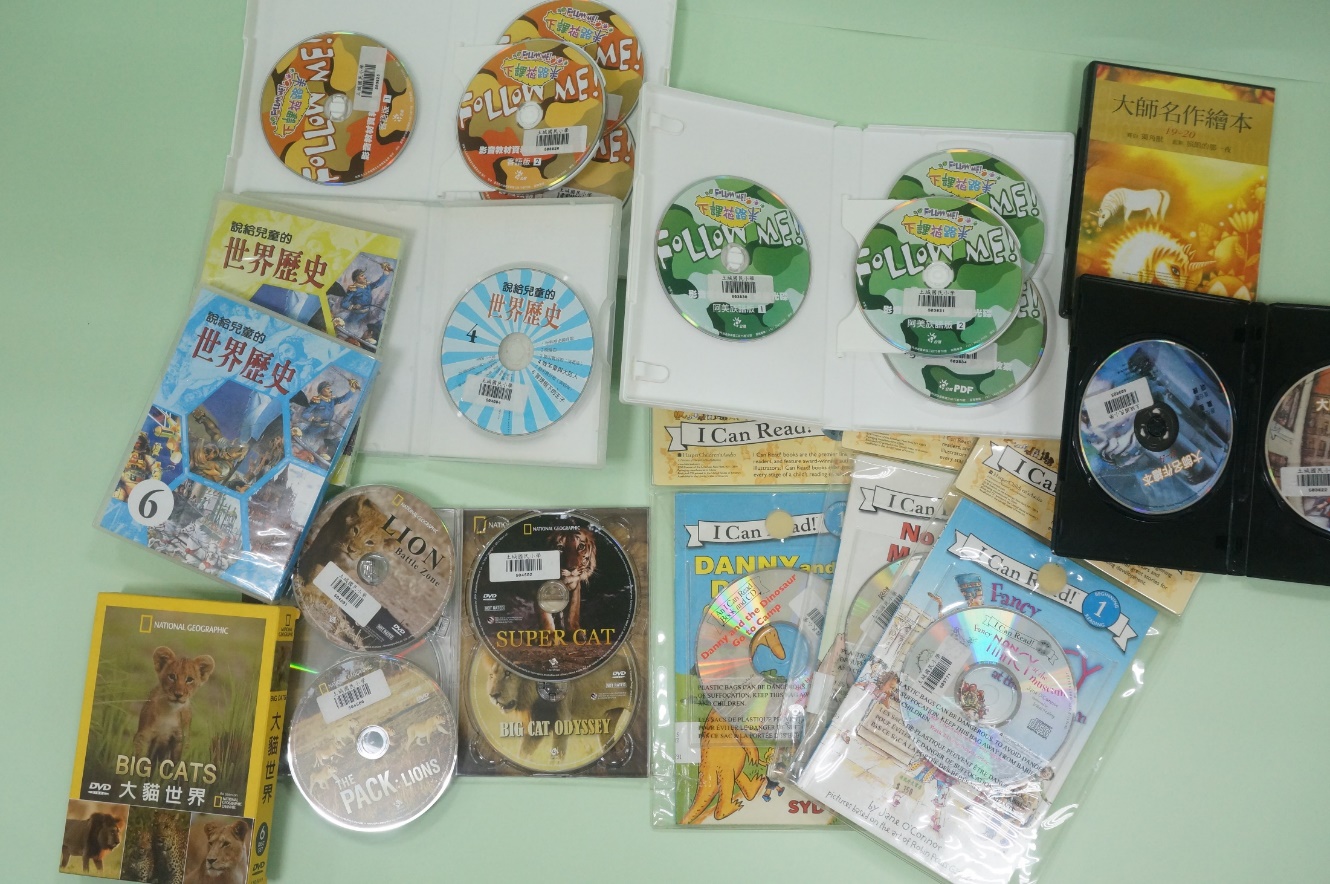 13
立體資源
包括平面和立體的地圖、地圖集、地球儀……等。
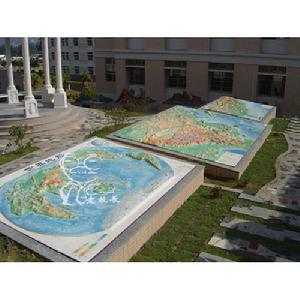 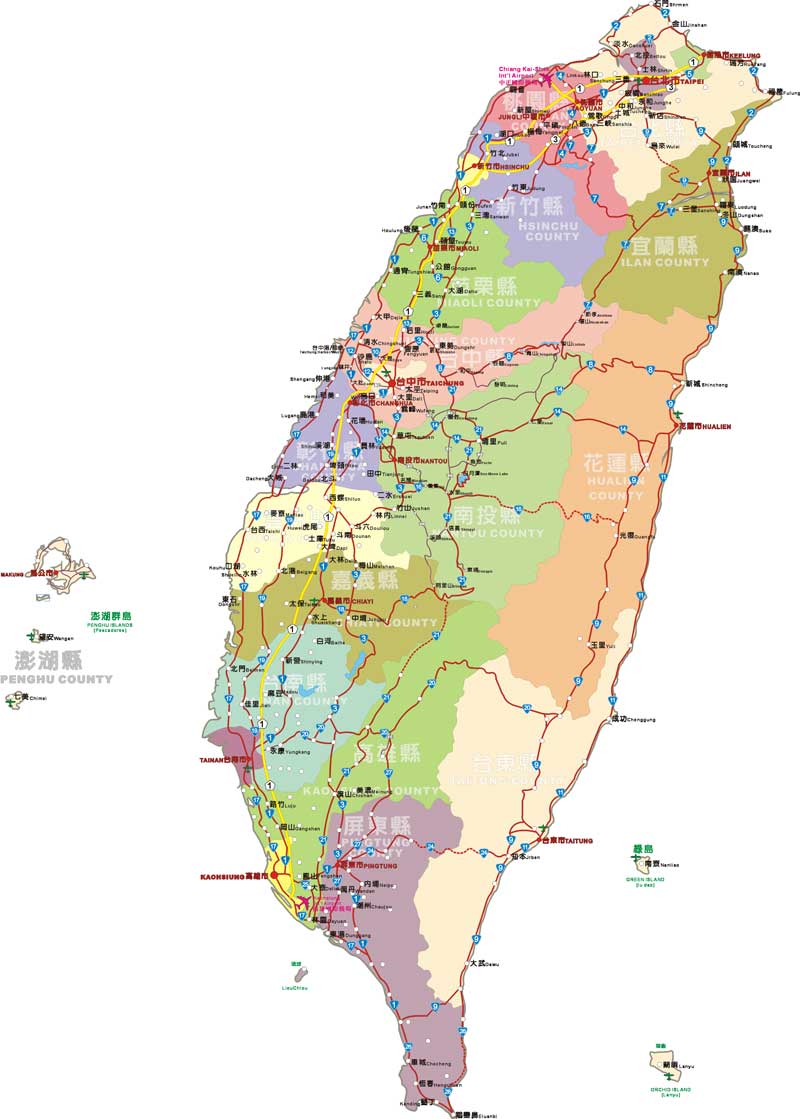 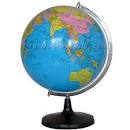 圖片來源：
http://a2.att.hudong.com/73/33/01300000
256118123641339114253_s.jpg
圖片來源：http://www.taiwanfun.com/pics/maps/0104Taiwan.jpg
14
立體資源
桌遊、玩具也在圖書館出現了，這是融合遊戲的概念，讓親子、銀髮、身障及多重障礙者也能享受學習的樂趣。
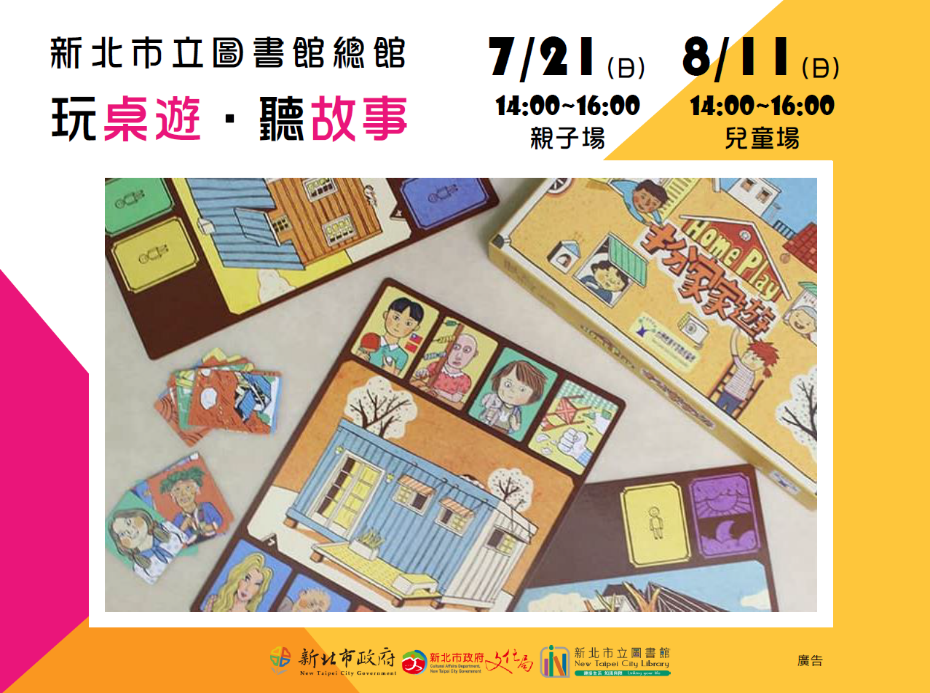 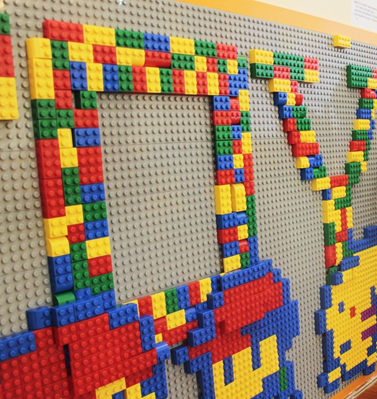 圖片來源：新北市立圖書館新莊分館
圖片來源：新北市立圖書館
15
靜畫資料
「非放映型靜畫資料」：
如圖畫、照片、圖片、圖表、掛圖、海報、閃示卡等。
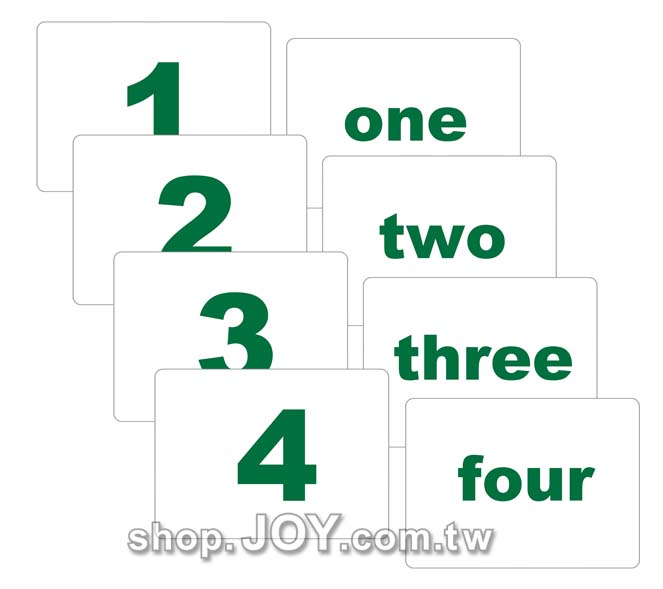 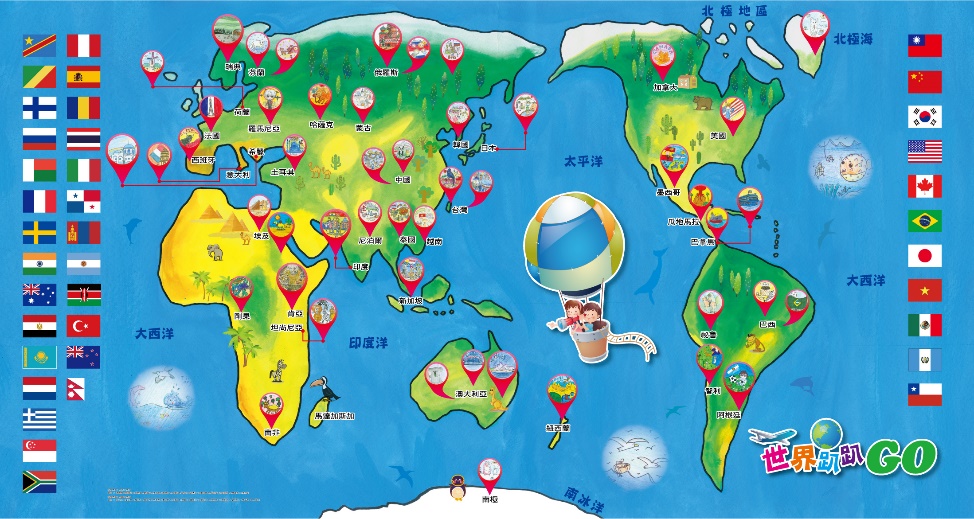 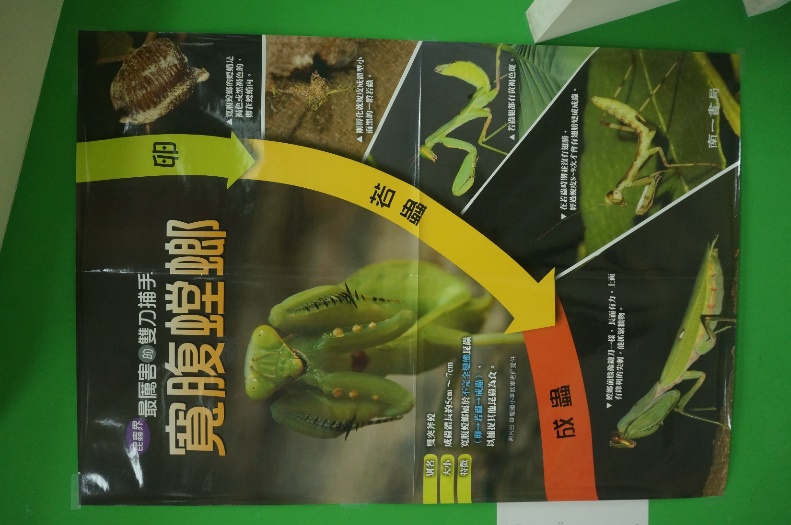 掛圖
閃示卡
海報
圖片來源：
http://shop.joy.com.tw/
16
教學活動二學校圖書館的媒體陳列
17
學校多媒體的陳列方法
小朋友，我們已經認識了各種不同的媒體資源了。現在，就跟著老師參觀學校圖書館，看看我們學校有哪些媒體資源？這些多媒體資源擺放的位置在哪裡？如何使用呢?
  
  現在就跟老師到圖書館
  來一趟發現之旅喔！
18
課後練習時間
大家來找找看，學校圖書館裡有沒有剛剛介紹的各種多媒體？如果找到了，請把它圈起來喔！
  
 □地球儀             □地圖             □書籍、報章、雜誌
 □掛圖                 □海報             □玩具或桌遊 
 □閃式卡             □標本             □電子資料庫
 □  平板電腦       □模型             □互動式光碟
 □投影片             □多媒體組件
□ AR
□ VR
□ CD
□ DVD
□ VCD
19
課後練習時間
我們來將學校各種媒體資源的陳列方式畫在下面的框框裡面：
20
教學資源篇
國立公共資訊圖書館空間設備：https://reurl.cc/7gOey
21